Викторина
Мой край родной - Югра!
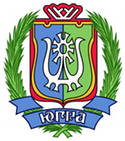 Что означает слово «Югра»?
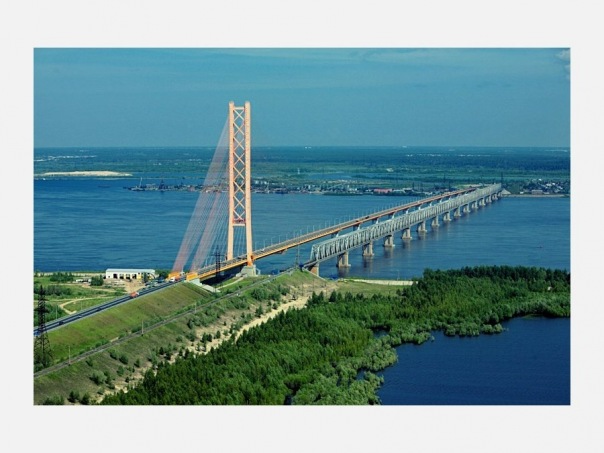 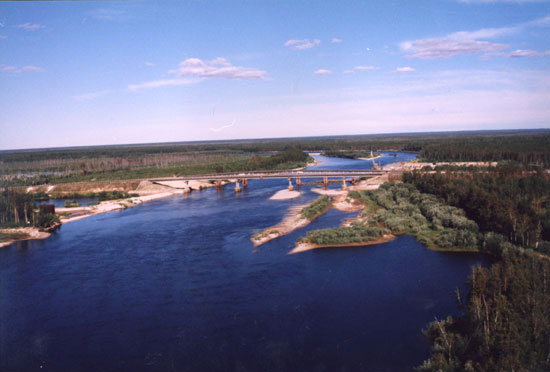 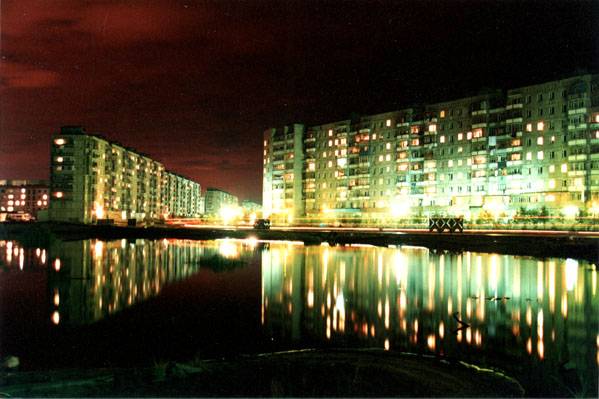 Назовите столицу нашего округа
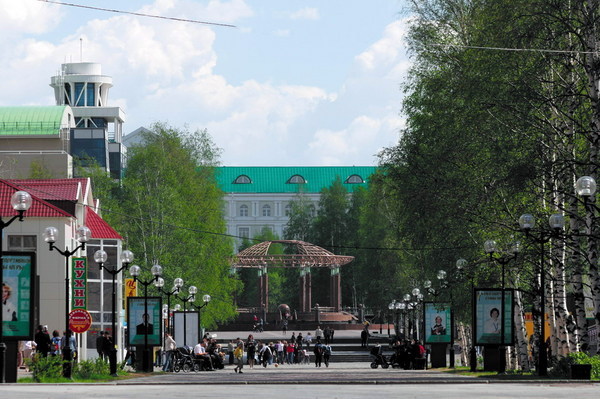 Чем богат наш край?
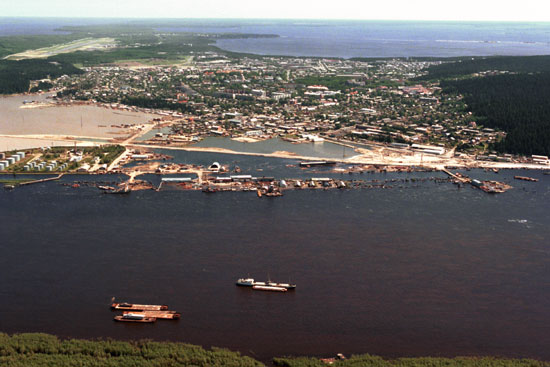 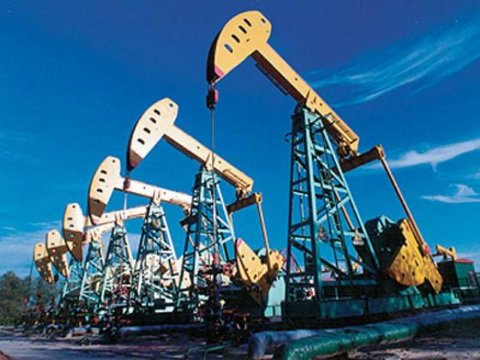 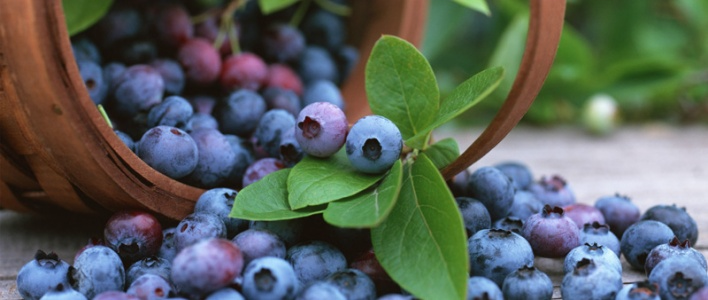 Выберите правильный ответ:
Назовите самое продолжительное
 время года на Севере:
Зима
Весна
Лето
Осень
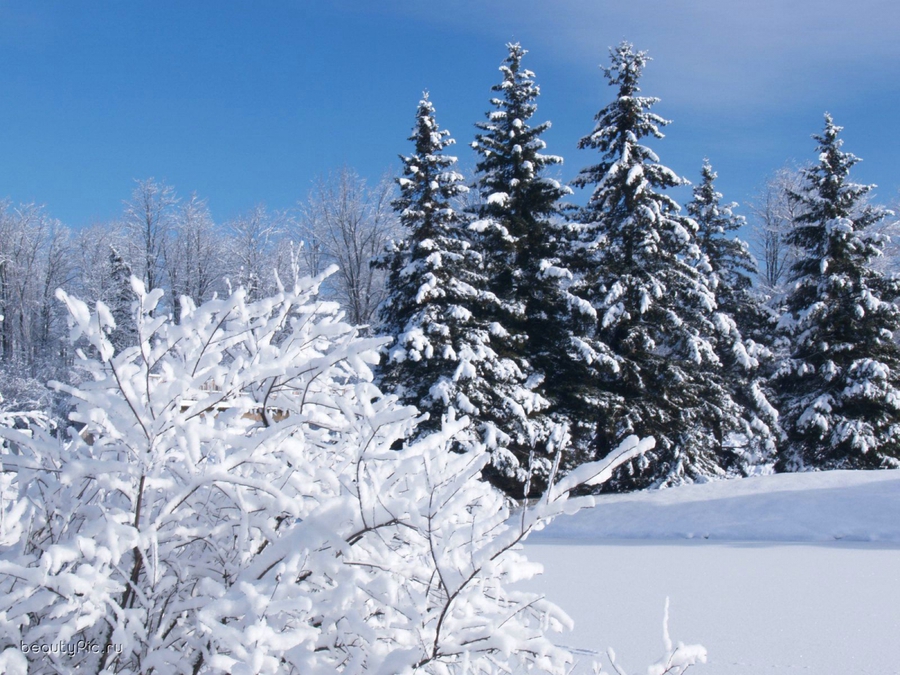 У какого хвойного дерева самые питательные орехи?
Сосна
Пихта
Кедр
Ель
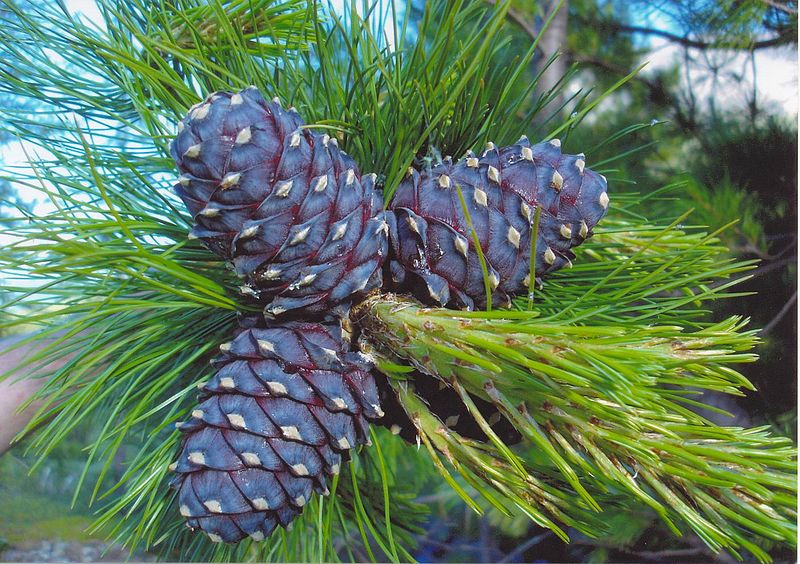 Назовите птицу, которая меняет свое оперенье к зиме
Куропатка
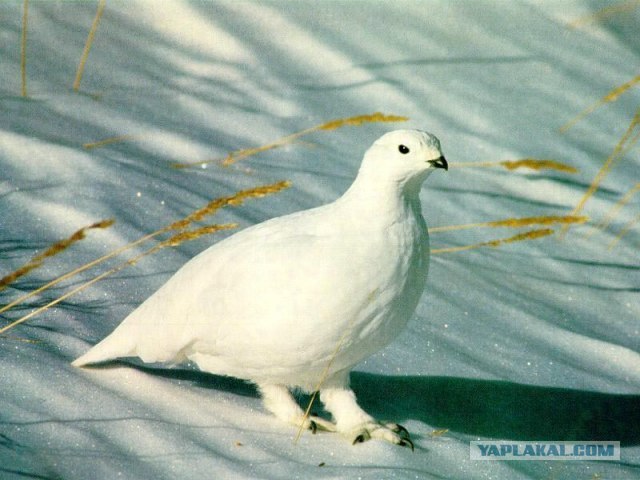 Какая ягода растет на болоте?
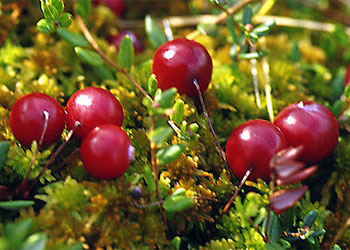 Назовите коренных жителей Севера
Ханты
Манси
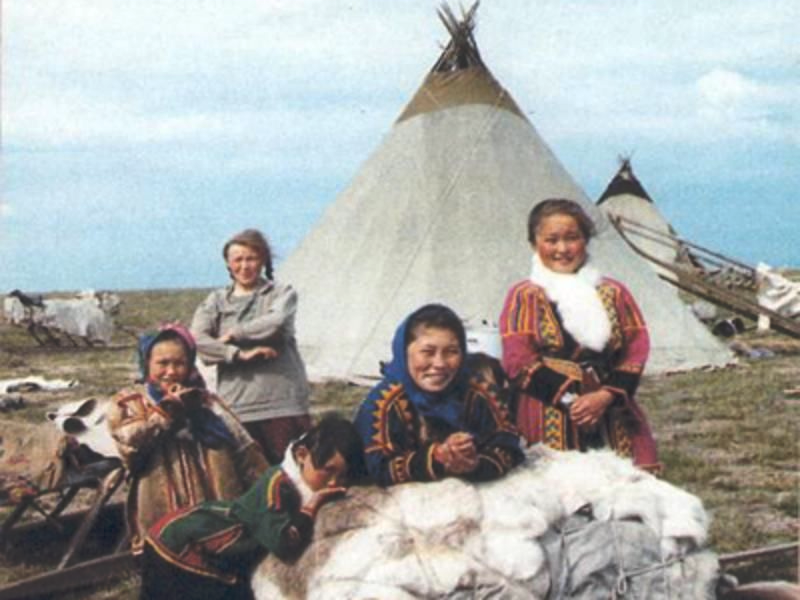 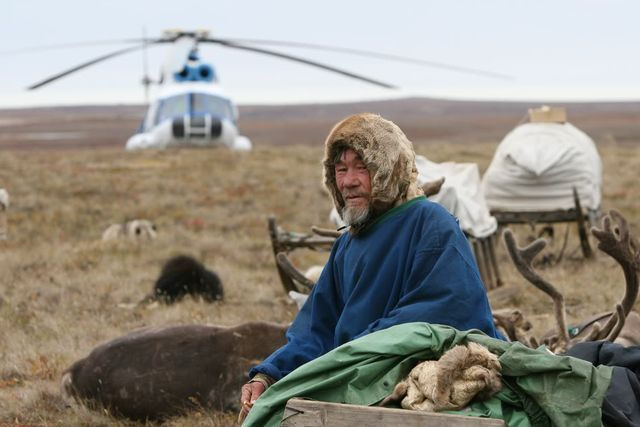 Как называется жилище коренных жителей?
Чум
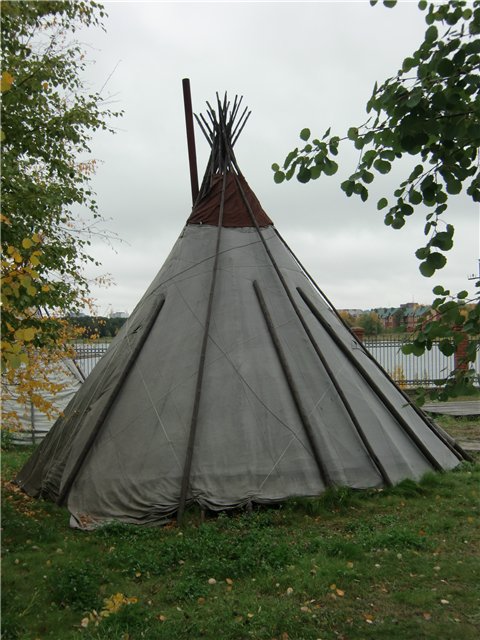 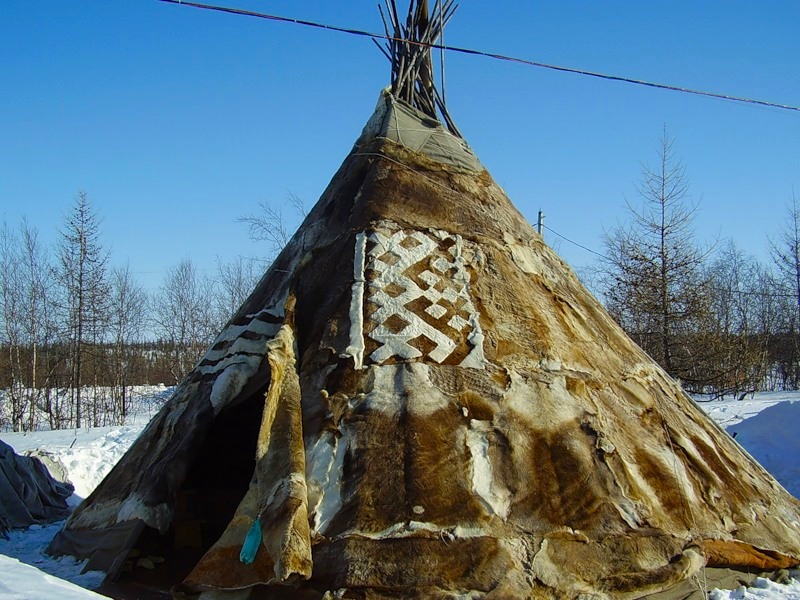 Как называются хантыйские сани ?
Нарты
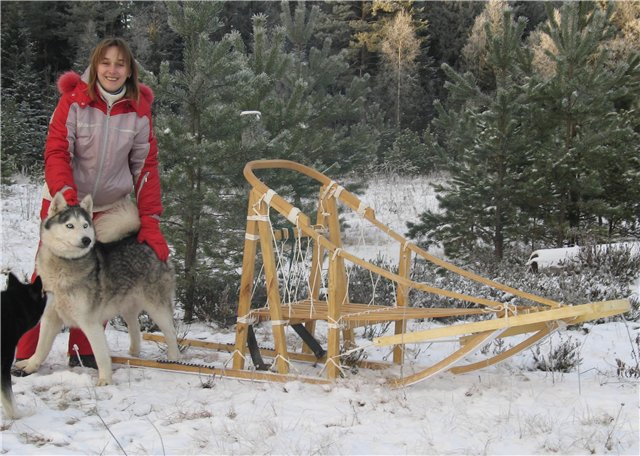 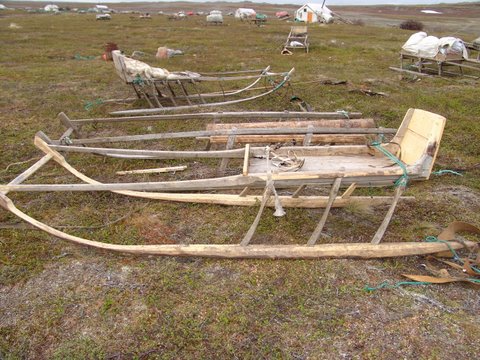 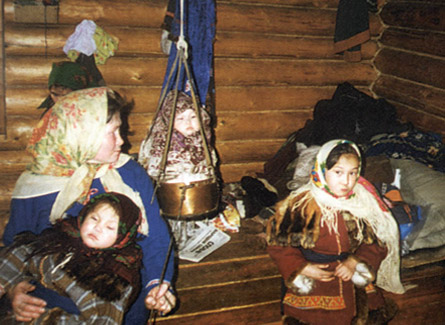 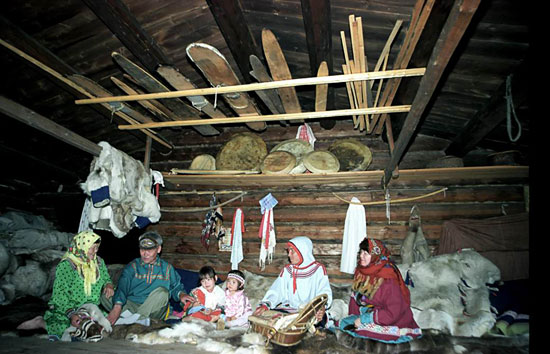 Назовите основные занятия коренных народов Севера
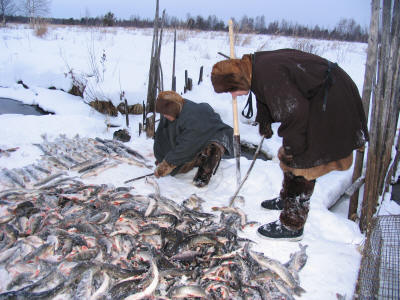 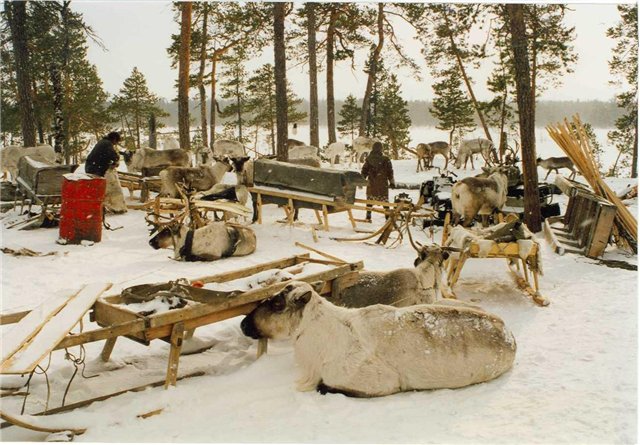 Найди герб города Радужный и города Ханты-Мансийск
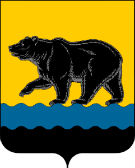 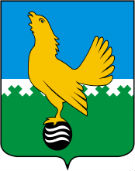 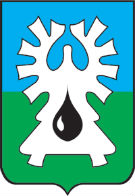 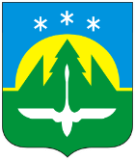 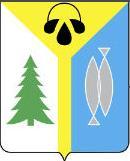 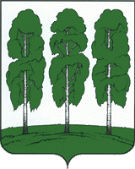 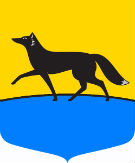 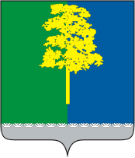 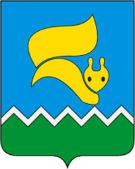 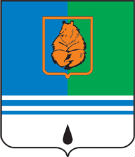 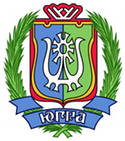 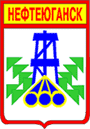 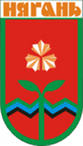 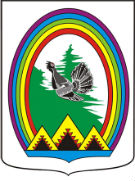 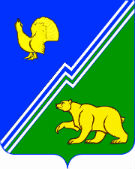 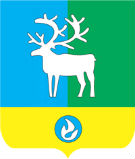 Отгадайте загадки
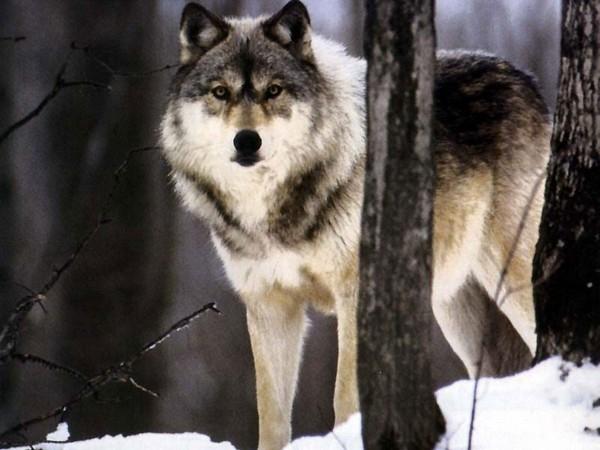 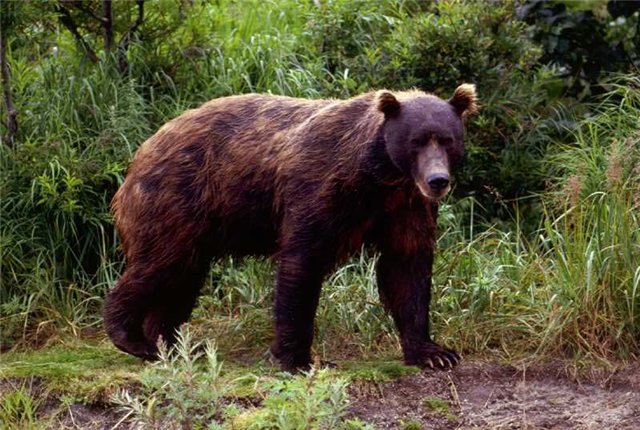 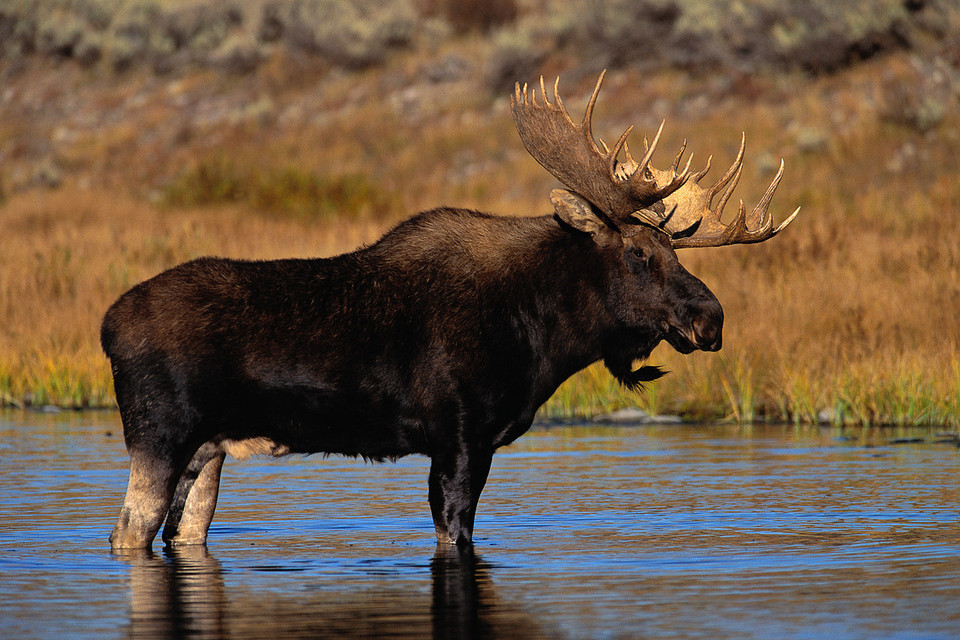 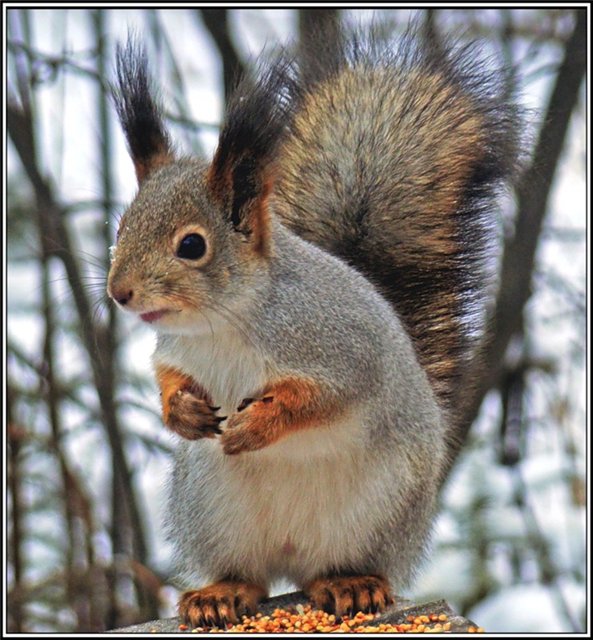 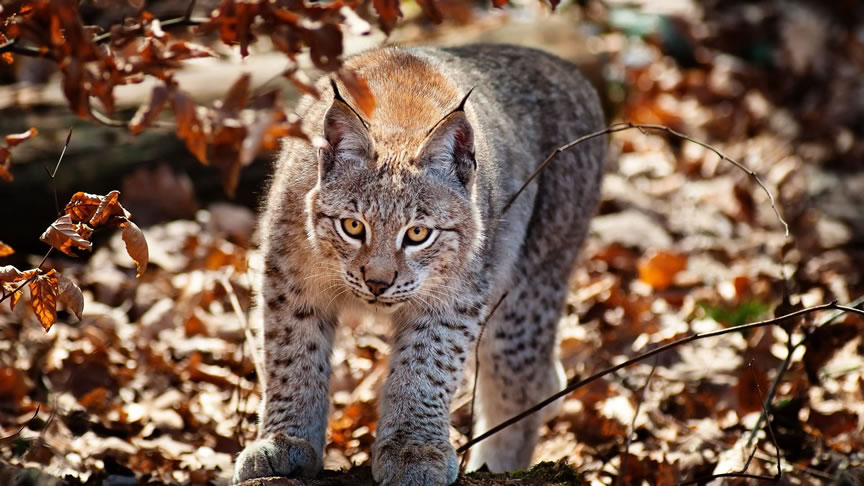 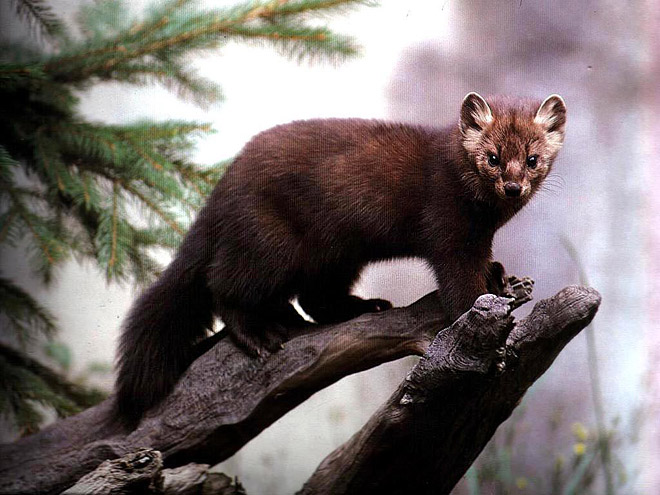 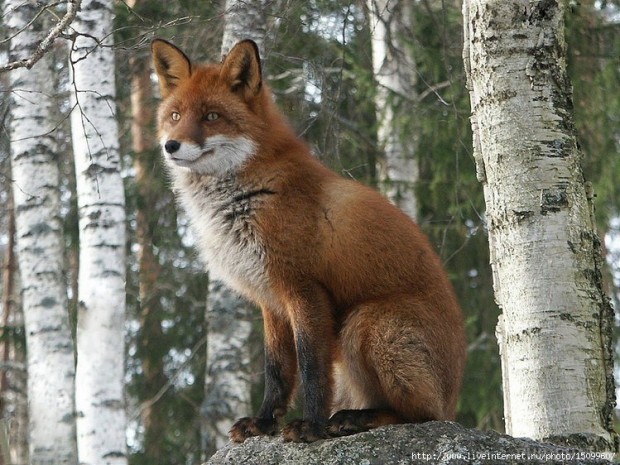 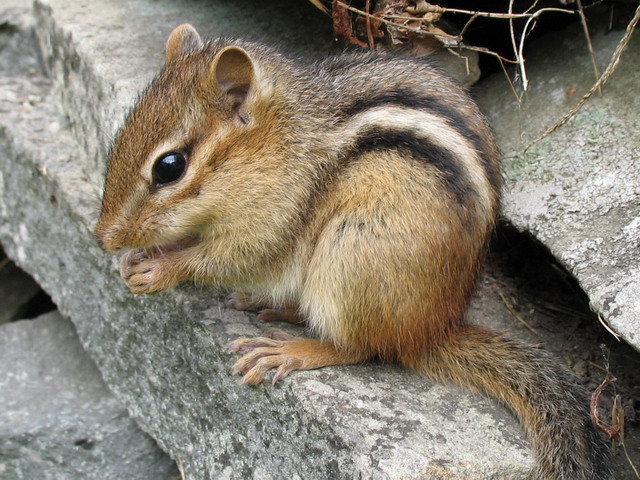 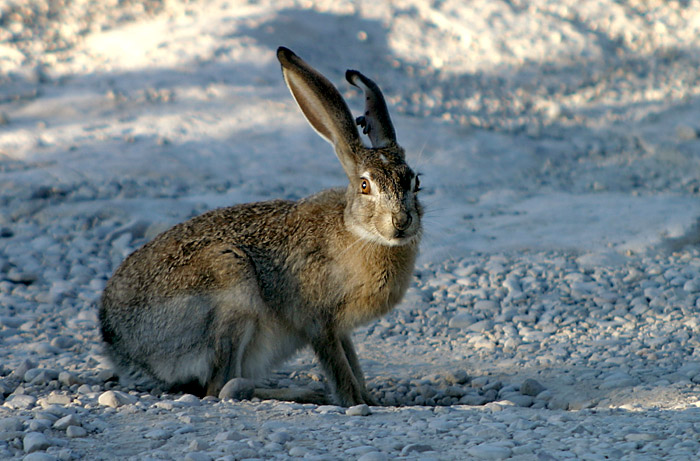 Молодцы!
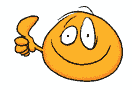